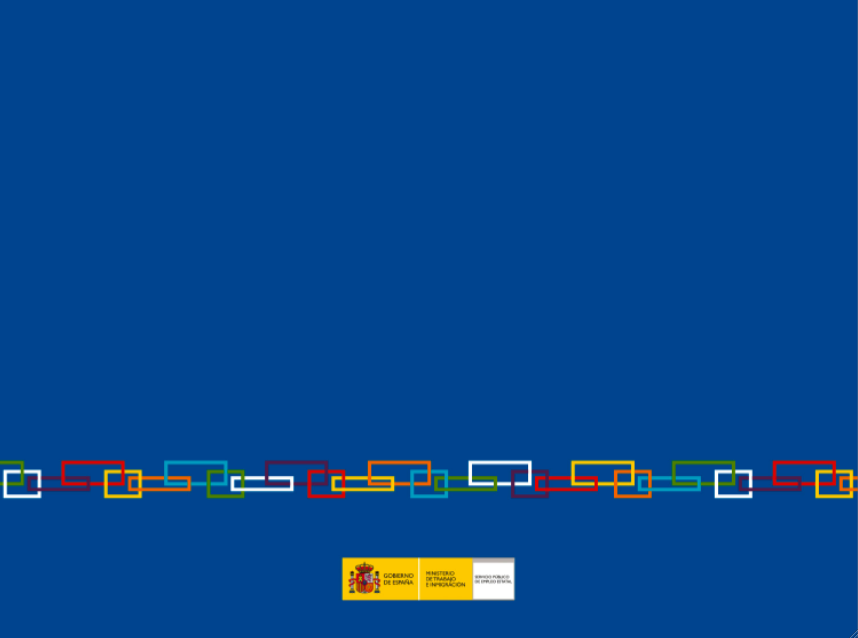 INSTRUCCIONES SOBRE SEGUIMIENTO Y CONTROL DE FORMACIÓN PROGRAMADA POR LAS EMPRESAS Y PIF


JUNIO 2019
Normativa de Formación Profesional 
para el Empleo
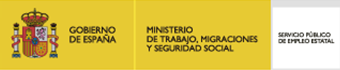 Nuevas Instrucciones sobre seguimiento y control
Derogación anteriores Instrucciones aprobadas por la SGPAE el 19/06/2016.

Adecuación de las actuales Instrucciones al Real Decreto 694/2017, de 3 de julio.
Vigencia: Ejercicio 2019 y siguientes
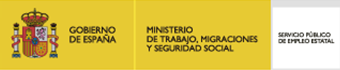 Objetivos
Elaborar procedimientos y criterios.
Homogeneizar criterios de actuación a seguir por las Direcciones Provinciales.
Aplicación de consultas Fundae-Sepe
Acciones formativas
Permisos individuales de formación
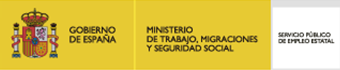 Ámbito de competencia
Se entiende por Administración Pública competente, a efectos de seguimiento, control y evaluación de la formación programada, cada comunidad autónoma respecto de las empresas que tengan todos sus centros de trabajo en su ámbito territorial y SEPE respecto de las empresas con centros de trabajo en más de una comunidad autónoma.



Hasta que no se suscriba convenio de intercambio de información con CCAA, SEPE realiza el seguimiento de las acciones formativas programadas por las empresas con centros de trabajo radicados en el ámbito de una misma comunidad autónoma.
Sólo suscrito Convenio de Colaboración con País Vasco
11/10/17
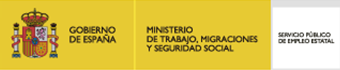 IMPLICADOS EN LA EJECUCION
DDPP
SGPAE
SEPE
UNIDAD ESPECIAL
ITSS
UNIDAD COORDINACION SEPE-FUNDAE
ITSS DDPP
PLANIFICACION DE LAS ACTUACIONES DE SEGUIMIENTO
Según marca la normativa, las actuaciones de control se realizarán sobre una muestra representativa :
Incremento de Actuaciones de control a un 10% de acuerdo al articulo 18 RD694/2017
10%
5%
(Art 18 RD694/2017: Las actuaciones de control que se realicen podrán efectuarse mediante visitas en tiempo real y expost, debiendo representar, en su conjunto al menos , el 10% de los recursos públicos destinados a la iniciativa)
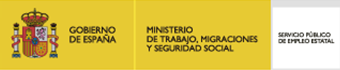 Planificación de las actuaciones de seguimiento
En Tiempo Real

Presencial:
En el lugar de impartición y durante su realización

Teleformación:
Acceso telemático a las herramientas informáticas utilizadas en la ejecución de la formación
Ex Post

Una vez finalizada la acción formativa, con el fin de comprobar la ejecución y el cumplimiento de las obligaciones exigidas
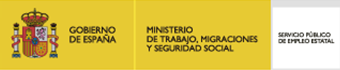 Plan Anual de Seguimiento y Control
Elaboración del Plan de seguimiento y control
Se identifican ejes de actuación
Identificación de acciones formativas y PIF que serán objeto de control
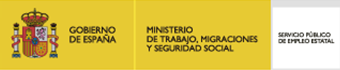 Selección de grupos
Presencial: Grupos impartidos en provincia DP
Teleformación: Grupos preferentemente con el centro gestor ubicado en la provincia. Las provincias donde no esté ubicado el centro gestor podrán seleccionar grupos siempre que, al menos, tengan un participante de una empresa ubicada en su provincia.
Grupo completo
Contactar con la DP en la que esté ubicado el centro gestor y con la Unidad de seguimiento para coordinar actuaciones y unificar criterios de actuación.
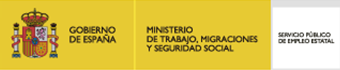 Seguimiento ETR modalidad presencial
En el lugar de impartición durante su realización
Comprobación de la ejecución, de la actividad formativa, contenidos y relación con la actividad empresarial, número de participantes, instalaciones y medios pedagógicos.
Formador: La formación debe impartirse con criterios que posibiliten una formación por competencias y un proceso de aprendizaje acorde con la misma.
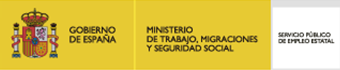 Comprobaciones: Seguimiento ETR presencial
Duración del curso no es inferior a 2 horas.
El grupo no está organizado para más de 30 participantes, excepto en certificados (25).
La participación de un trabajador no es superior a 8 horas diarias, salvo que sea una sola jornada.
Control de asistencia.


Hoja de actuación.
Cuestionario formador
Cuestionario participante
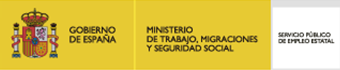 Aula virtual
No es una modalidad de impartición utilizada de forma aislada.
Es una herramienta para permitir la comunicación a distancia entre dos o más personas que pueden verse y oírse a través de la red.
Puede usarse como una herramienta más tanto en formación presencial como en teleformación cuando esté integrada en una plataforma.
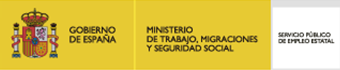 Seguimiento ETR teleformación
Se considera modalidad de teleformación cuando la parte presencial que la acción formativa precise sea igual o inferior al 20% de su duración total.
Se considera mixta cuando existiendo horas presenciales y horas teleformación, la parte presencial es superior al 20% de la duración total.
Control automático por la aplicación telemática.
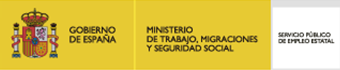 Seguimiento ETR teleformación
Plataforma virtual de aprendizaje debe permitir comprobar:
Requisitos de accesibilidad, seguridad y diseño universal.
Interactividad de alumnos, tutores y recursos situados en distinto lugar (fecha inicio y fin).
Existencia de contenidos.
Proceso de aprendizaje sistematizado de los participantes.
Seguimiento continuo y en tiempo real.
Evaluación de los participantes en todo el proceso.
Asistencia tutorial.
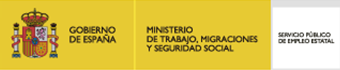 Seguimiento ETR teleformación
No requiere desplazamiento físico.
Se accede a través del usuario y clave facilitados en la comunicación de inicio de grupo.
No es necesario enviar Hoja de actuación.
Seguimiento ETR o Ex Post, siempre hay que esperar a tener los participantes finalizados para comprobar el porcentaje de realización de las actividades de aprendizaje.
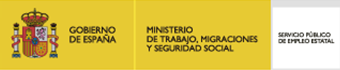 Novedades seguimiento teleformación
Deben realizar, al menos, el 75 de las actividades de aprendizaje que deben estar distribuidas a lo largo de la realización de la acción, independientemente del tiempo de conexión del registro.

El límite de 8 horas diarias de formación por participante, se refiere al nº de horas de formación programada para los alumnos que no podrá ser superior a ese límite, independientemente de tiempo de conexión a la plataforma.
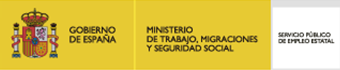 Novedades seguimiento teleformación
Puede realizarse seguimiento al dato de la IP aunque no conste consentimiento expreso del interesado.
Tutor-formador: Deben contar con formación o experiencia verificable en dicha modalidad.
No se establecen en la normativa actual requisitos específicos, excepto para la formación incluida en el Catálogo de especialidades formativas.
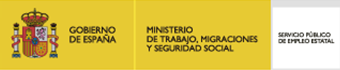 Seguimiento Ex post a la ejecución de la formación
Cuando en las actuaciones realizadas ETR se hayan detectado incidencias en otros grupos de la misma entidad que requieran un contraste con los participantes
Desplazamiento a la empresa del participante
Entrevista por correo electrónico modalidad teleformación sólo seguimientos especiales
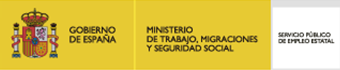 Cierre de la actuación de seguimiento: 
Elaboración informe de resultados
Deja constancia en la aplicación telemática mediante reflejo documental de todos los datos y resultados correspondientes a cada grupo formativo objeto de seguimiento y control.
Documentar incidencias para fundamentar alegaciones.
Impacto económico
Crédito no conforme
Presentación alegaciones por la empresa
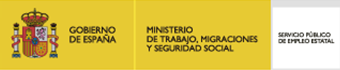 Archivo de la documentación
Por las empresas y entidades organizadoras:
4 años copia de la documentación, contrato de encomienda, controles de asistencia, registros de actividad, ... Teleformación: usuario y clave activo durante el período de ejecución de la iniciativa (1 mes)
Por las Direcciones Provinciales SEPE:
La documentación que justifique incidencias debe constar íntegra en la aplicación informática para justificar alegaciones y atender peticiones de otros órganos de control.
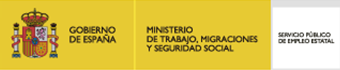 Traslado a la ITSS
En caso de detectarse incidencias a través de actuaciones que puedan ser constitutivas de infracciones tipificadas, para que la ITSS inicie la instrucción del expediente administrativo correspondiente.
Es independiente del procedimiento artículo 18 del RD 694/2017:
ITSS reclama devolución + intereses de demora
Comunicación SEPE a la empresa no conformidad
Alegaciones no aceptadas y no se produce devolución
Empresa Bonificación no aplicada correctamente
SEPE comunica ITSS
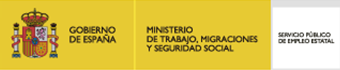 Instrucción Seguimiento y Control PIF 2019   Normativa
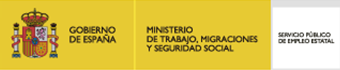 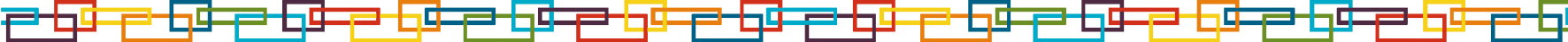 Instrucción Seguimiento y Control PIF 2019    Novedades Normativa
Iniciativa independiente de AA.FF. (Capítulo V RD 694/2017)
Dónde
Qué
Cuáles:
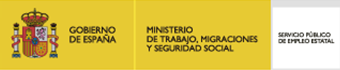 Instrucción Seguimiento y Control PIF 2019 
Documentación a solicitar y desplazamiento
DESPLAZAMIENTO A  LA EMPRESA
DESPLAZAMIENTO A LA ENTIDAD ORGANIZADORA
DESPLAZAMIENTO AL CENTRO DE FORMACIÓN
DOCUMENTACION SEPE:
REQUERIMIENTO 
HOJA DE VISITA
DOCUMENTACION SEPE:
REQUERIMIENTO 
HOJA DE VISITA
DOCUMENTACION SEPE:
Instrucción Seguimiento y Control PIF 2019
GRACIAS